Marketing Research
Hello!
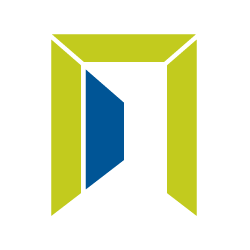 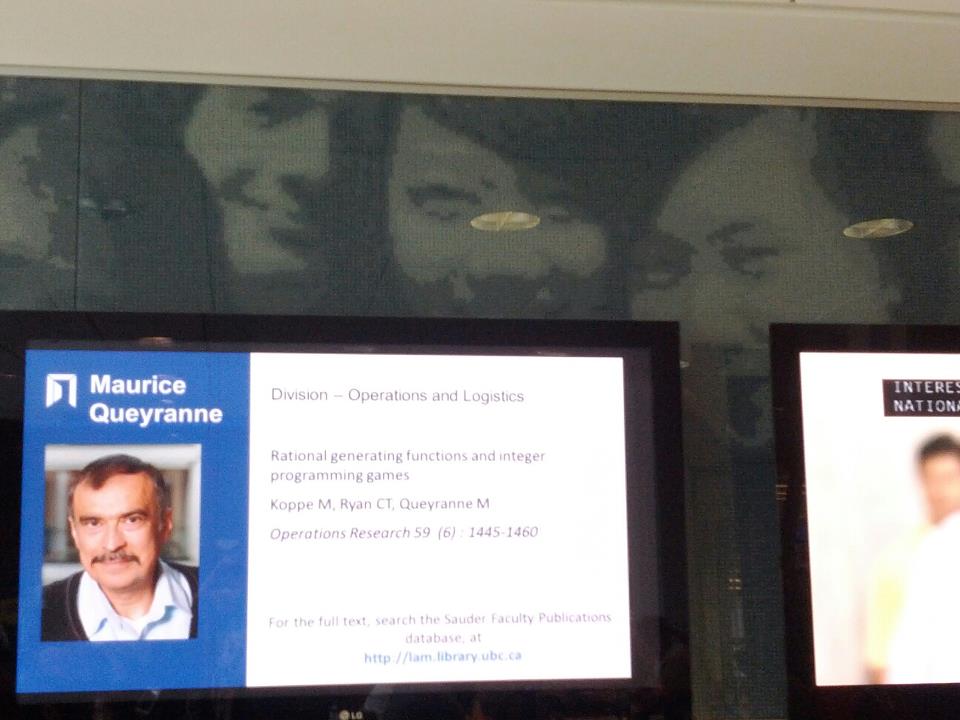 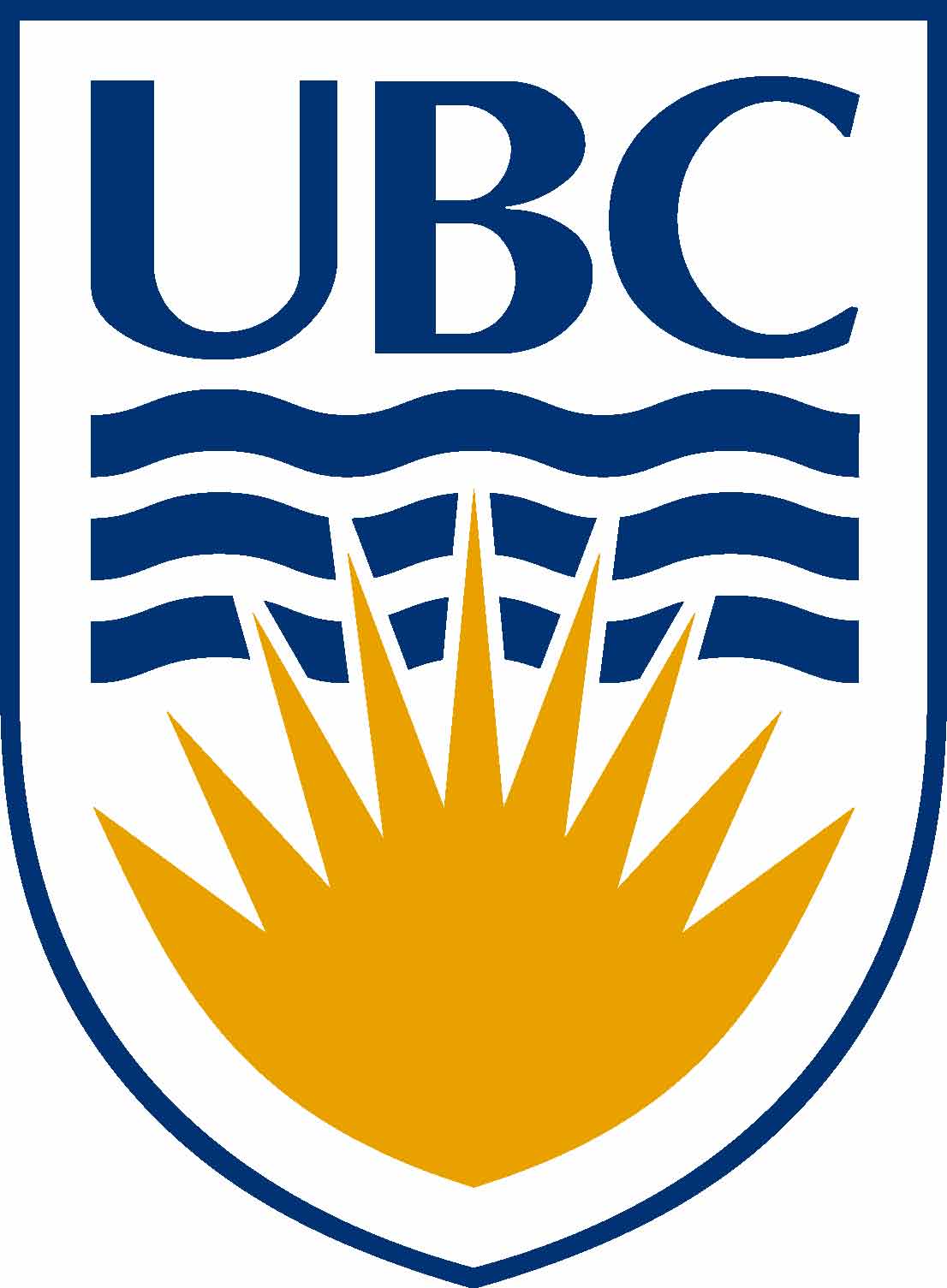 What is Marketing Research?
Marketing Research is the collection, analysis, and interpretation of
DATA
What is Data?
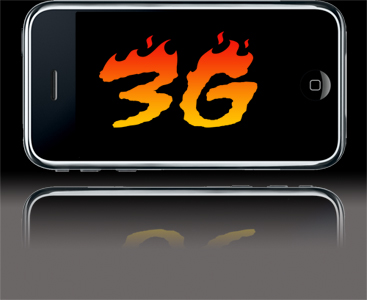 What does “data” mean in marketing research?

 a) 3G

b) Lieutenant Commander 


c)  Individual facts, statistics, or pieces of information
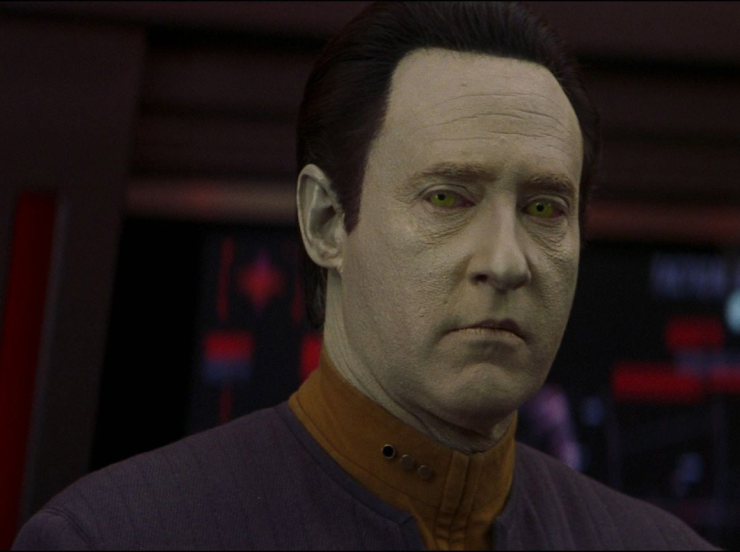 Types of DataPrimary Data Vs. Secondary Data
Secondary Data: marketing- research information that has been collected and published by others.

Primary Data: Unanalyzed, current information collected by a researcher him/herself for a specific purpose.
In-Class Worksheet
Worksheet #1

5 minutes!
Primary DataQualitative Data vs. Quantitative Data
Quantitative Data: a representative sample of target-market population, numbers, statistics
 Measurable

Qualitative Data: people’s reactions, responses or feelings toward a given subject or problem
 NOT Measurable
In-Class Activity
Worksheet #2 Part I
3 quantitative questions
3 qualitative questions
5 minutes!
In-Class Activity
Worksheet #2
Interview Classmates
Gr.11s – 10 classmates
Gr.12s – 7 classmates
15 minutes!
Creating a Graph
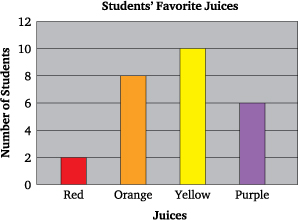